SveDem i Värmland 2023 t.o.m Augusti
Alla Vårdcentraler och
Minnesmottagningar i länet
anslutna

VC
14 % av landets grundregistreringar.
11 % av landets uppföljningsregistreringar.
16 kommuner varav 14 st anslutna  SÄBO,
Hemtjänst, Kognitiva team
2 LSS enheter.

SÄBO 5 % av landets uppföljnings-
registreringar.

Hemo 40 % av landets uppföljnings-
registreringar.
www.svedem.se
Antal grundregistreringar i Värmland VC
www.svedem.se
Uppföljningar i Värmland VC
www.svedem.se
Kontakt till diagnos VC
www.svedem.se
Funktions- och aktivitetsbedömning VC
www.svedem.se
Andel ”Vet ej” svar VC
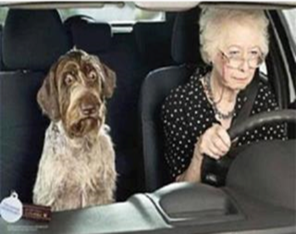 www.svedem.se
Genomgången basal utredning VC
www.svedem.se
Läkemedelsbehandlad AD VC
www.svedem.se
Initiativ till patientstöd VC
www.svedem.se
Initiativ till anhörigstöd VC
www.svedem.se
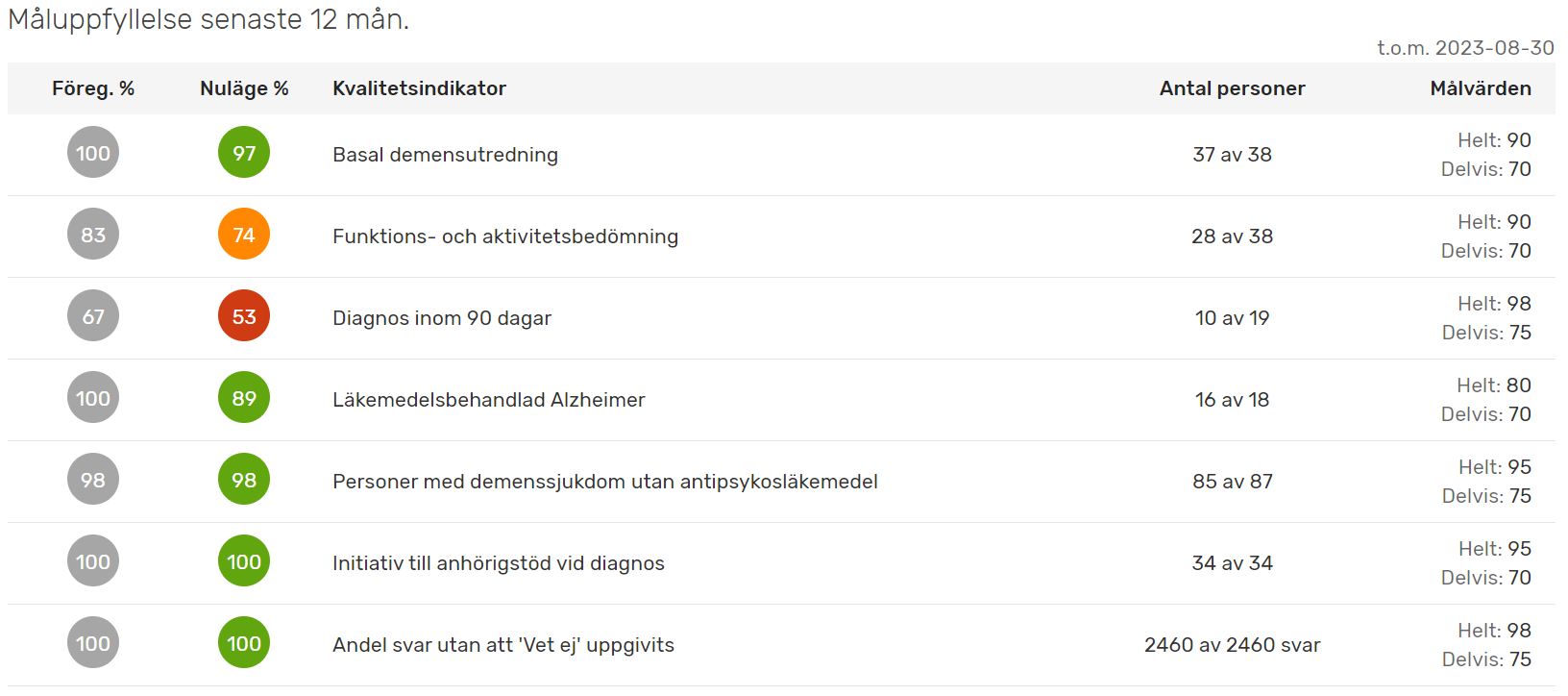 2023-09-04
www.svedem.se
11
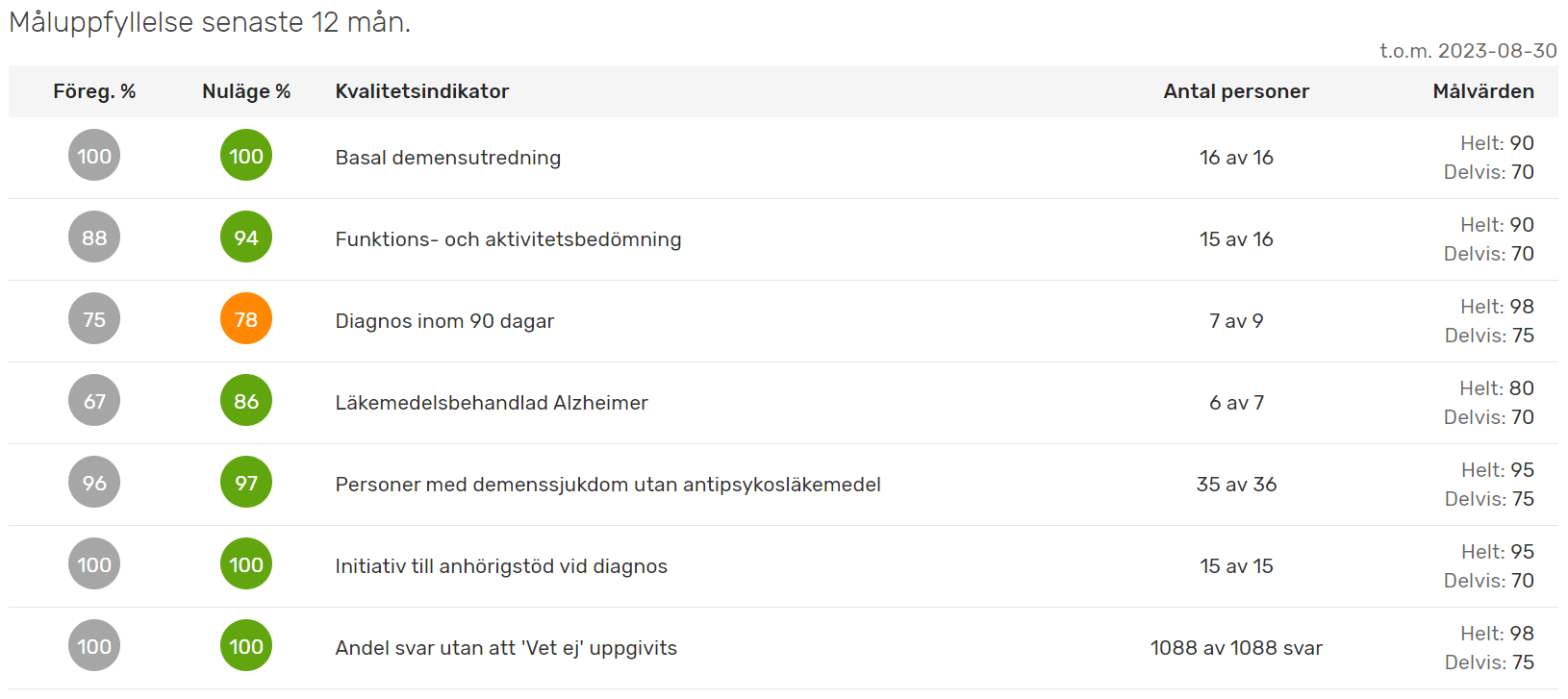 2023-09-04
www.svedem.se
12
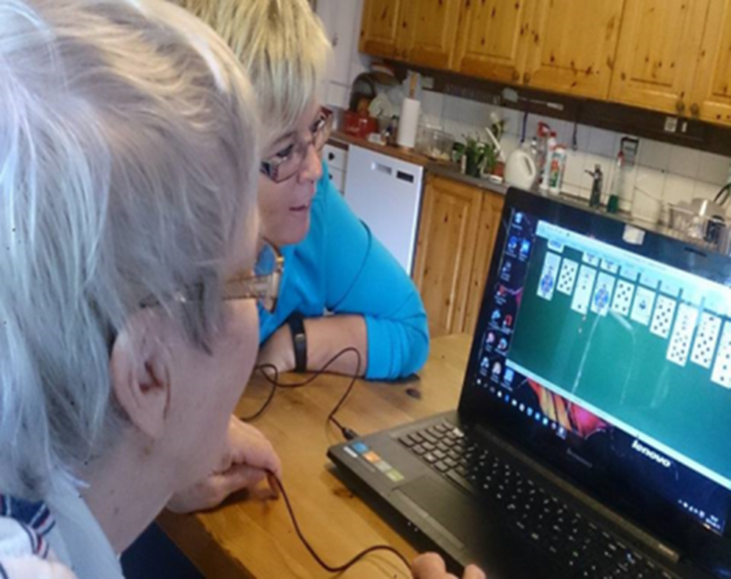 SveDem kontakt i Värmland-Dalarna
Carina Stenmark070-5293678carina.stenmark@torsby.se
9/4/2023
www.svedem.se
13